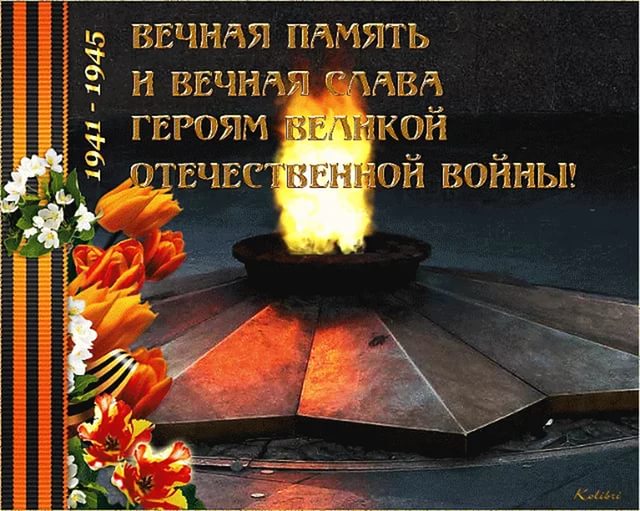 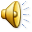 74 года освобождения 

Лискинского района
от немецко-фашистских 
захватчиков
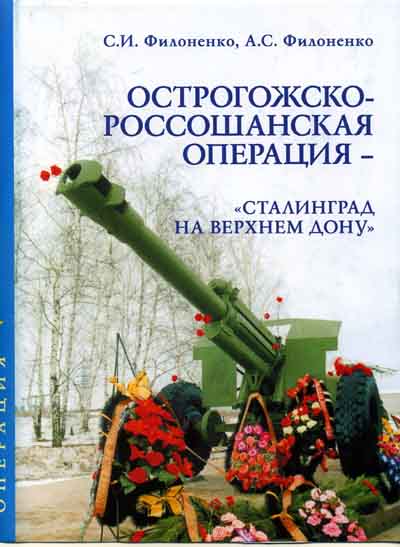 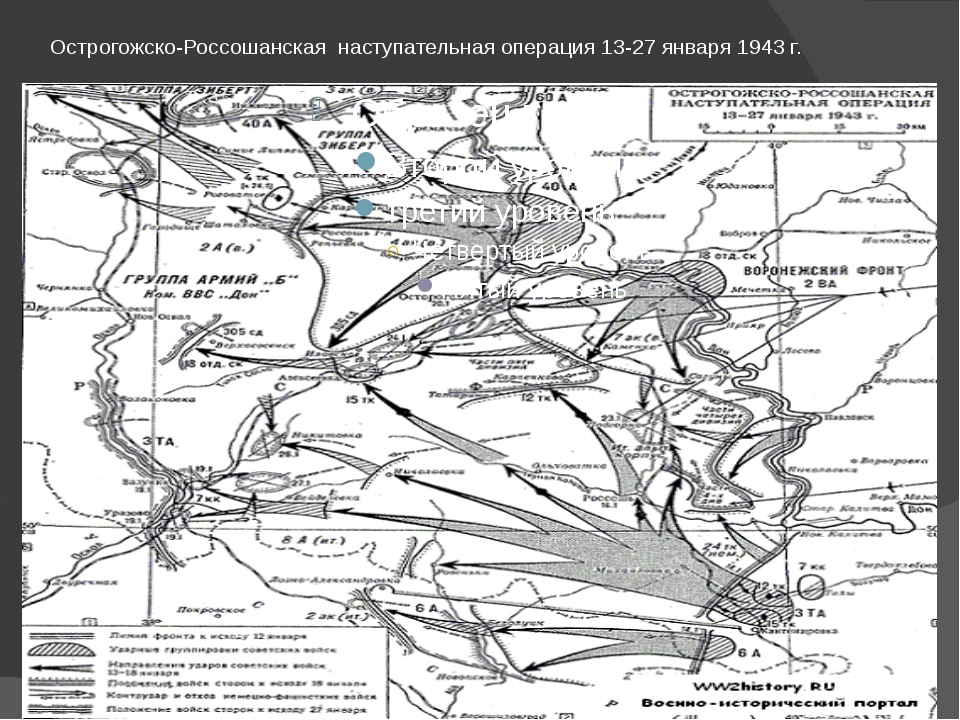 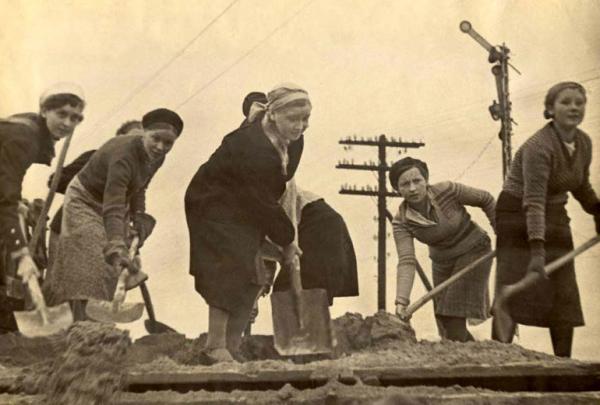 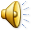 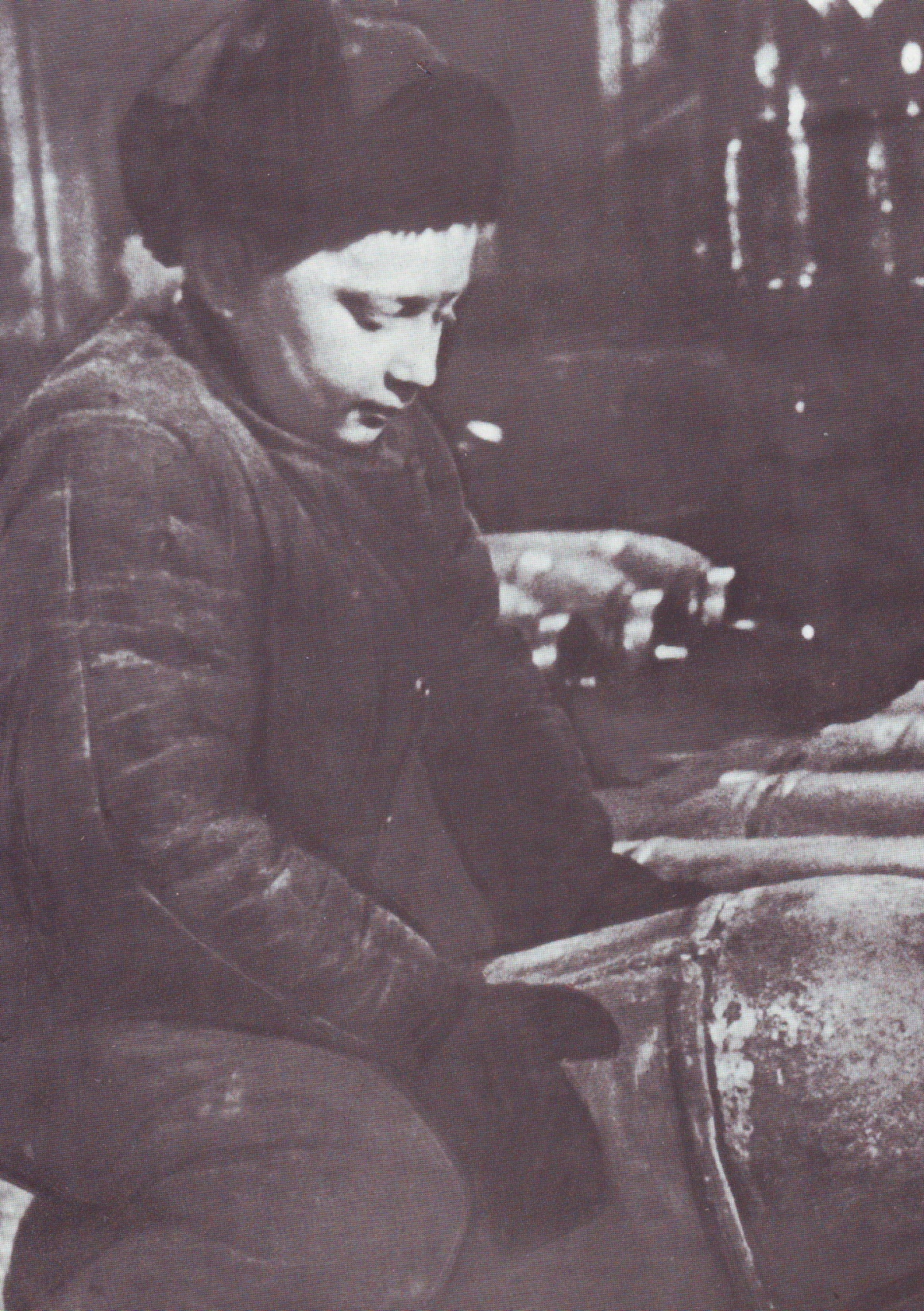 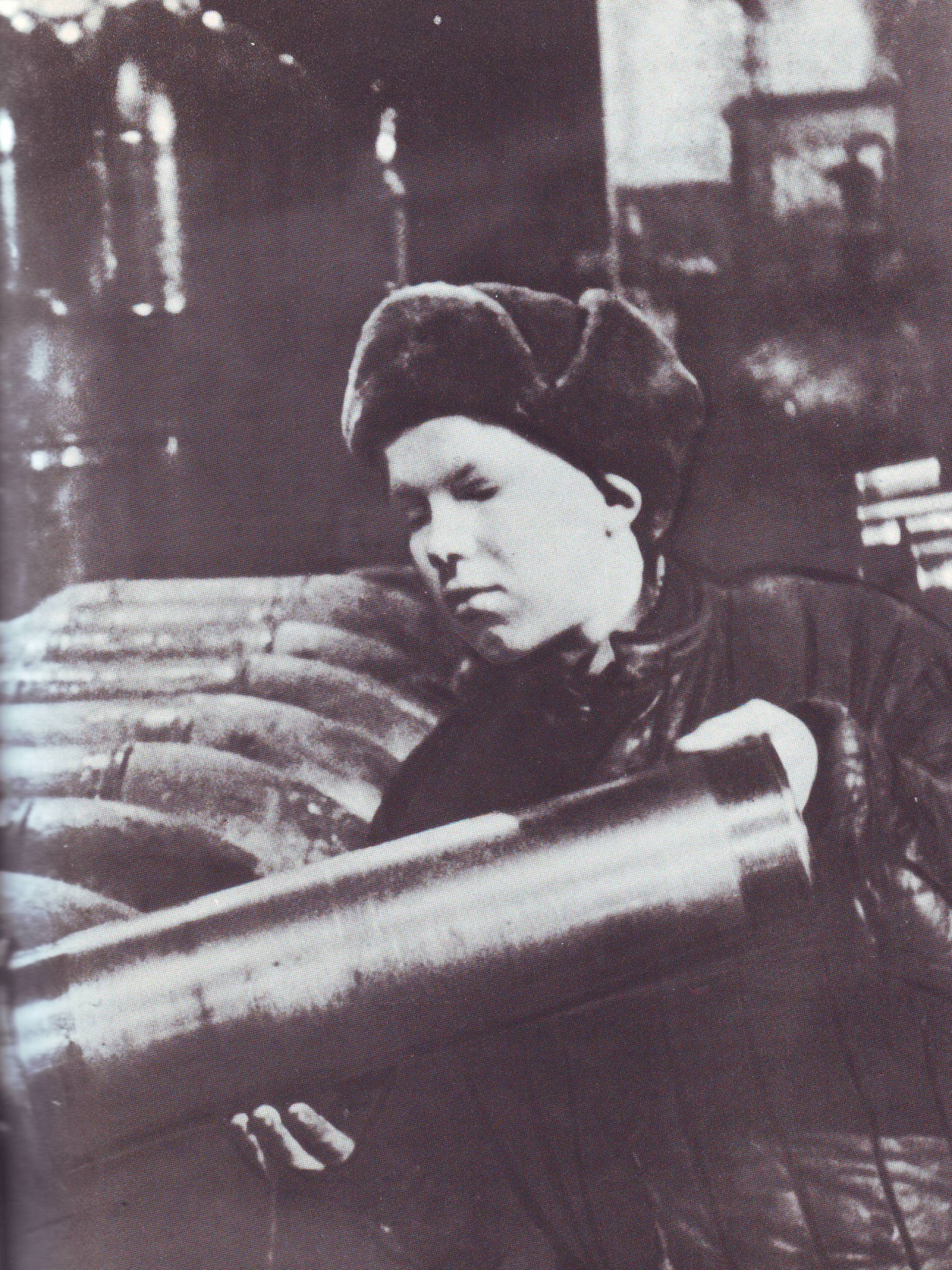 Все для фронта, все для Победы
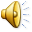 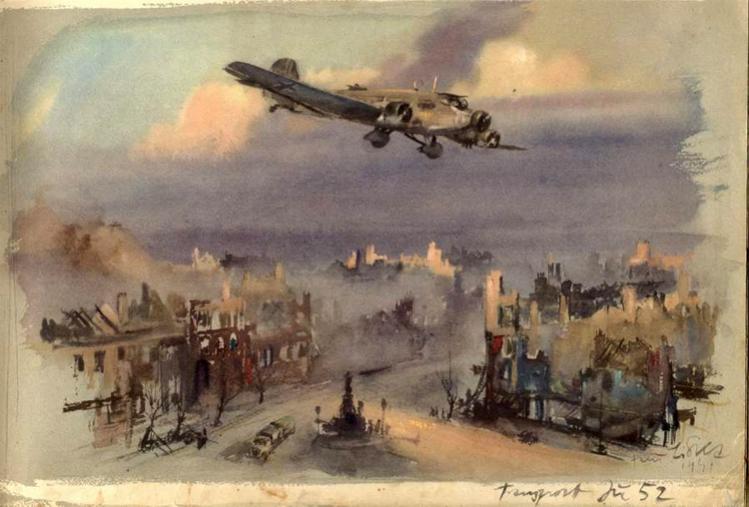 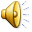 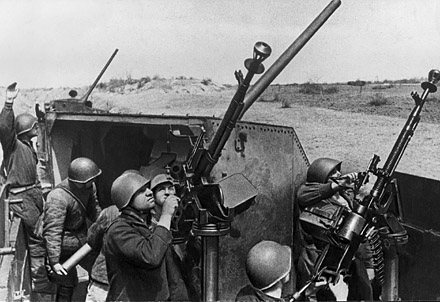 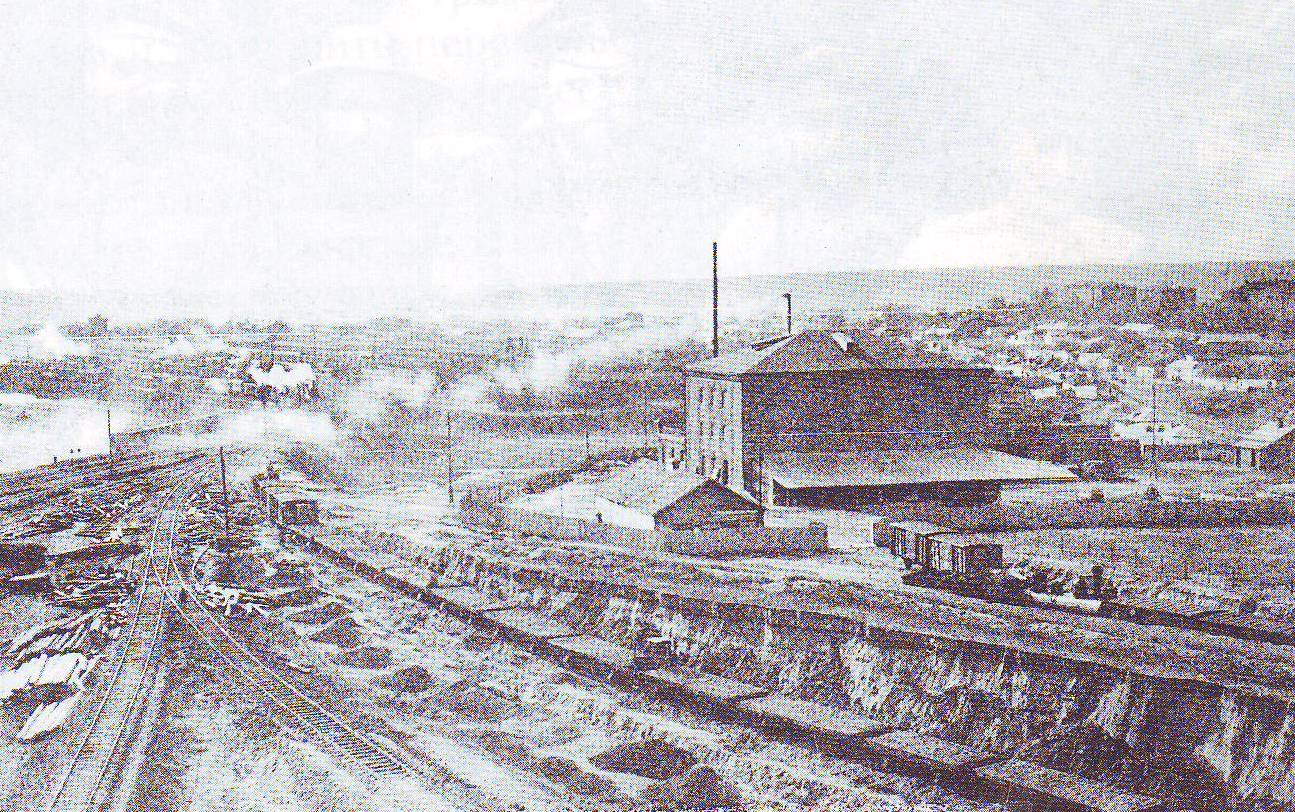 Станция Лиски
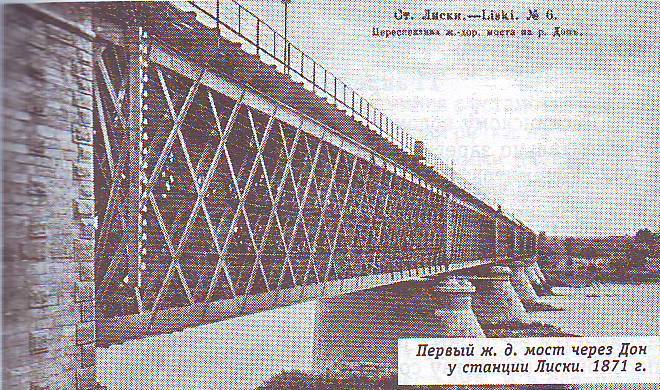 Железнодорожный мост через реку Дон
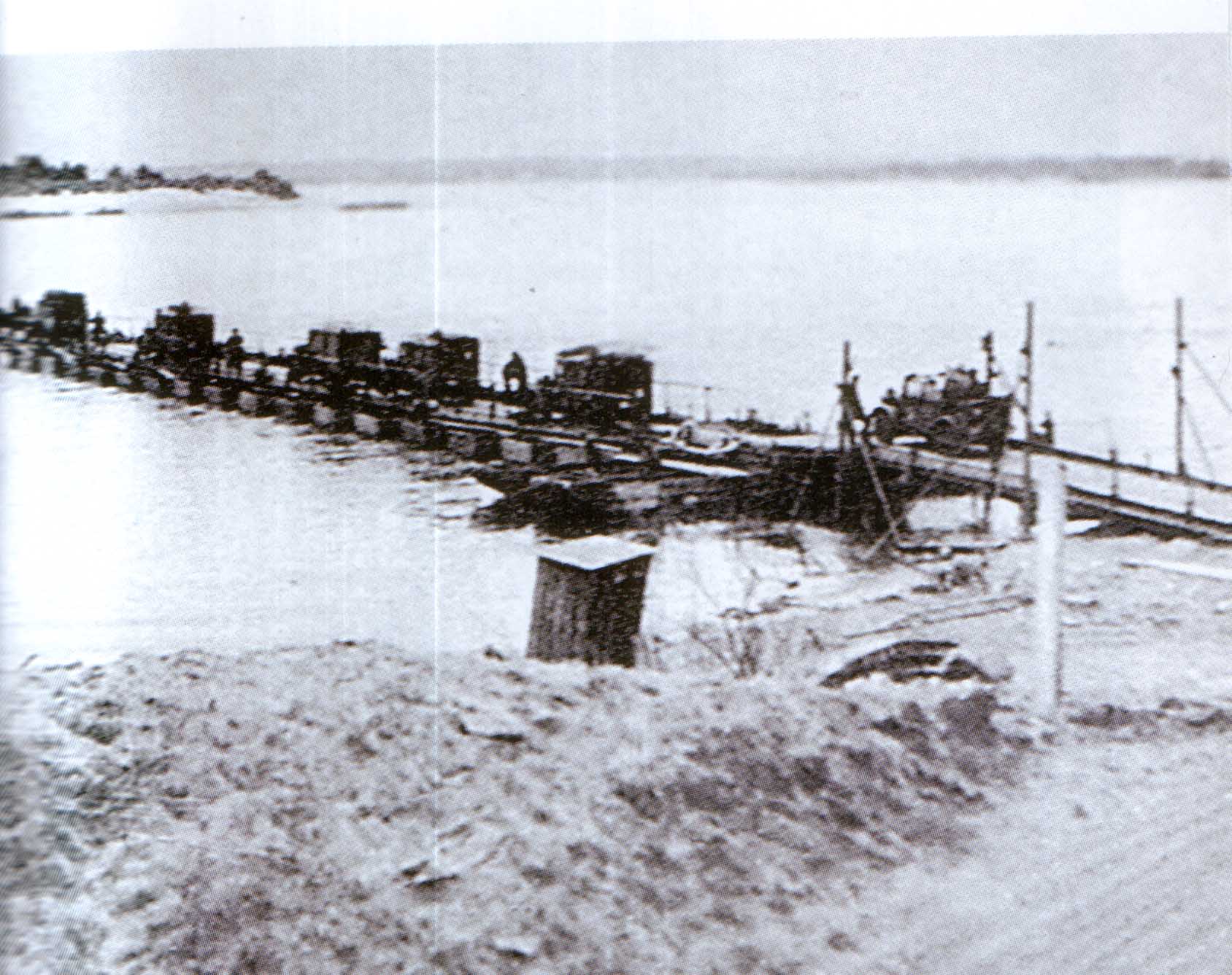 Паромная переправа
через реку Дон
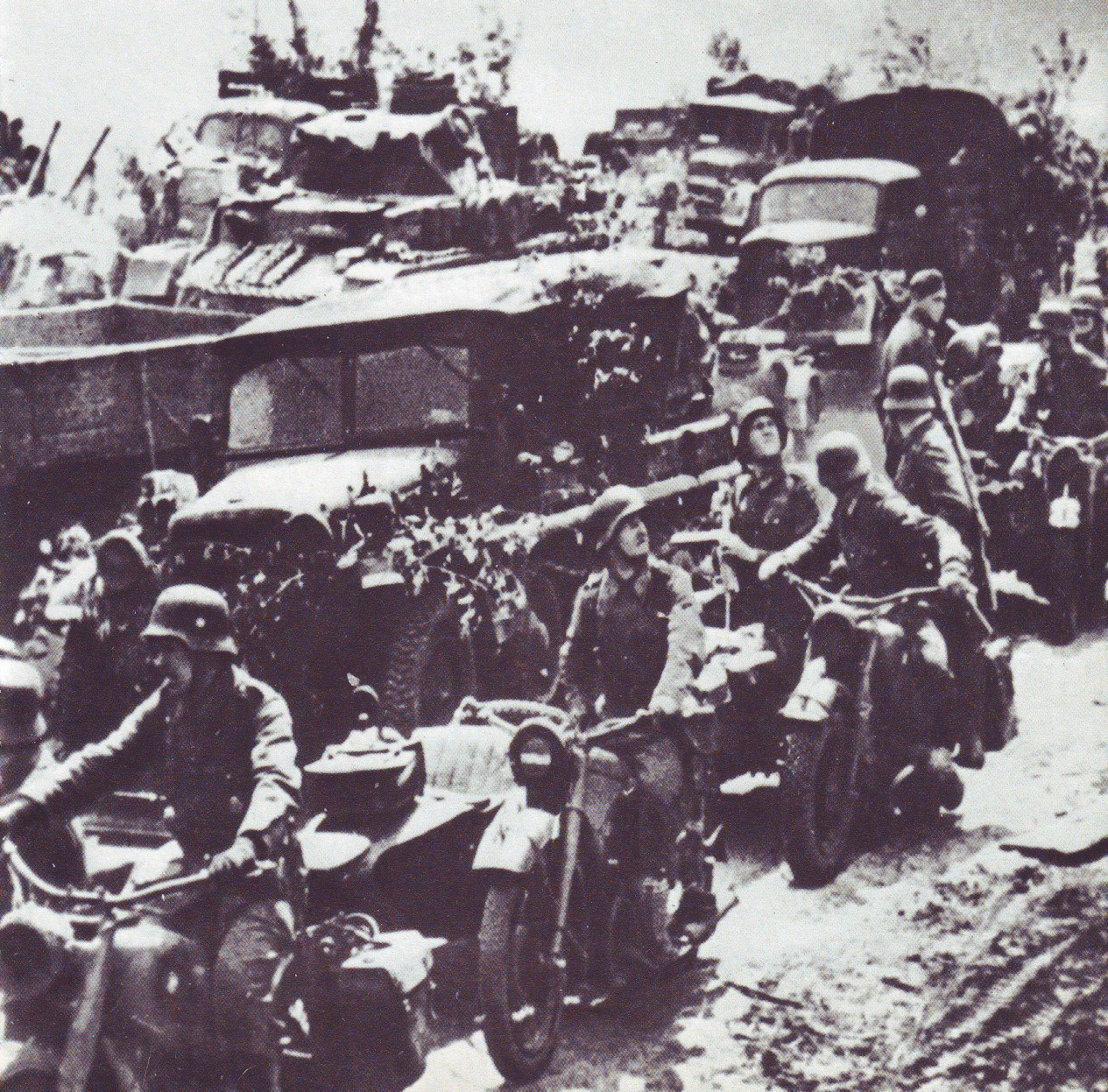 5 - 6 июля 1942 года
В оккупации  крупные села
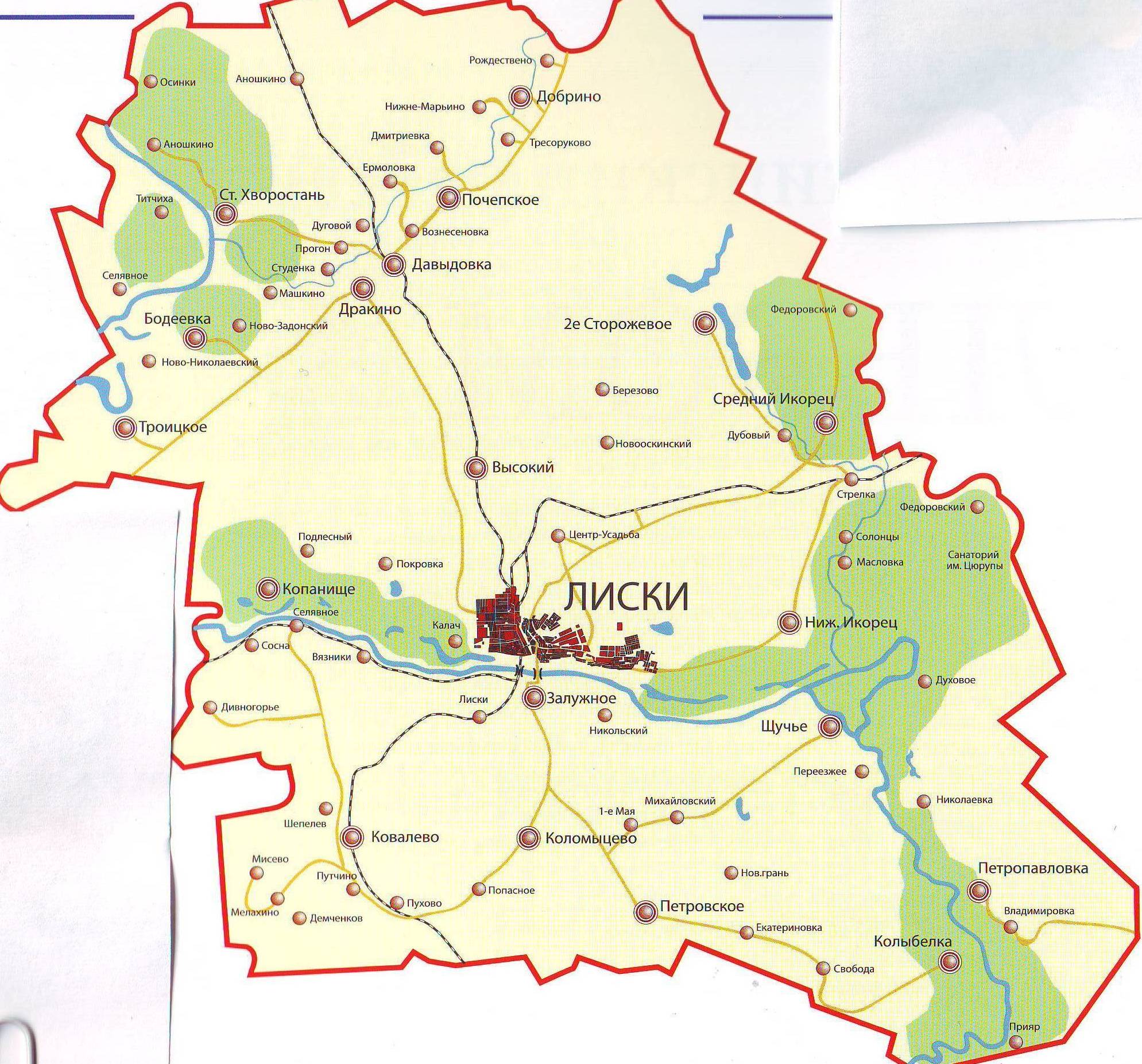 Селявное
Лиски
Залужное
Щучье
Ковалёво
Коломыцево
Попасное
Петровское
Колыбелка
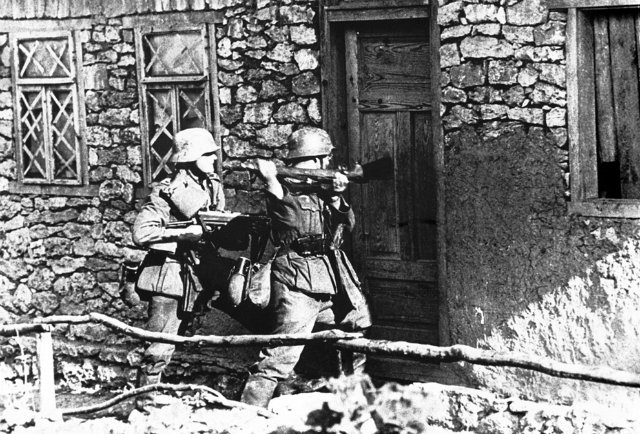 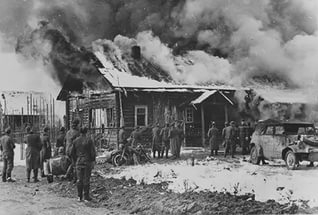 Лилия Федодеева
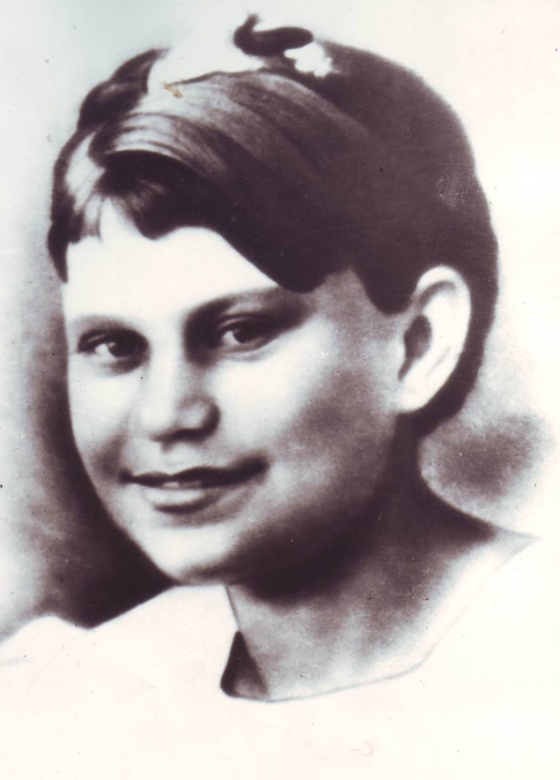 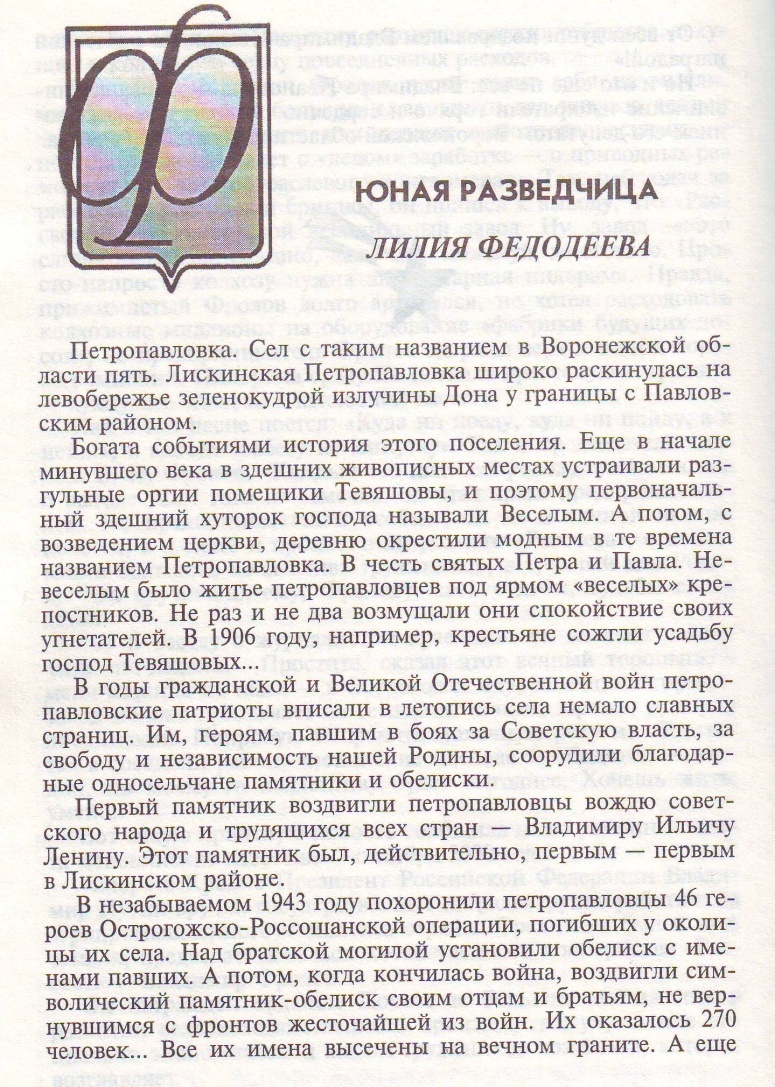 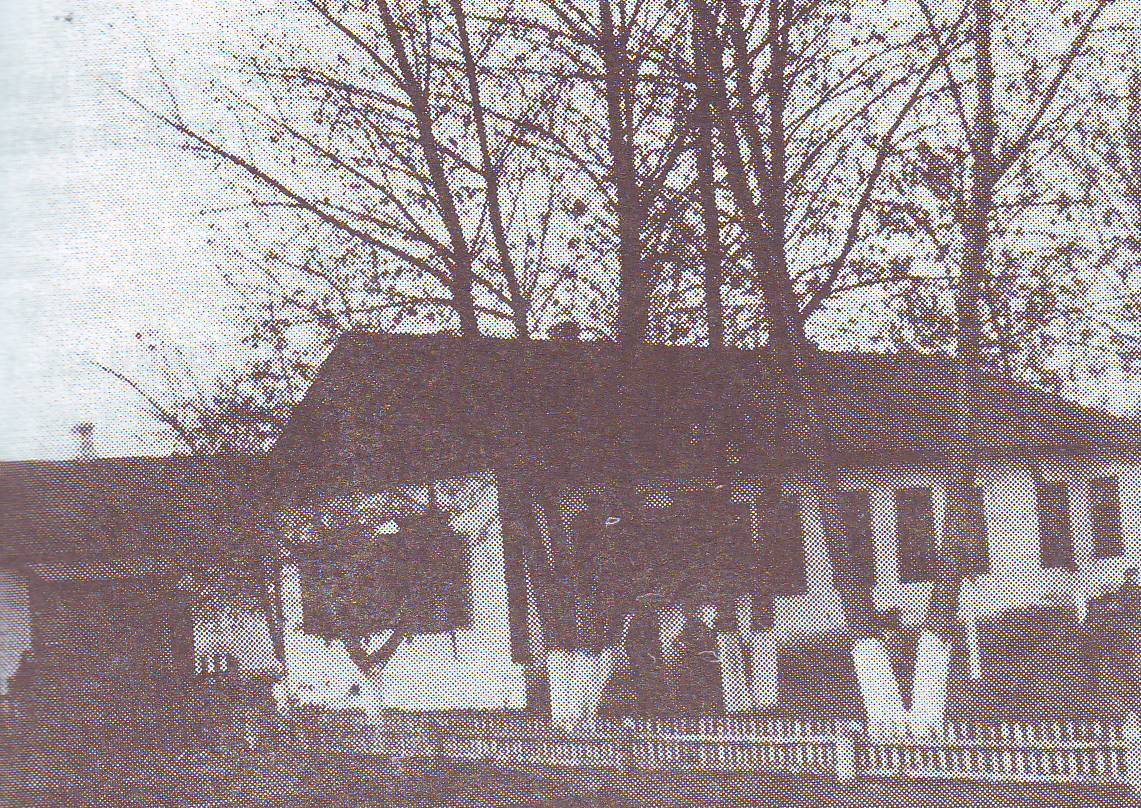 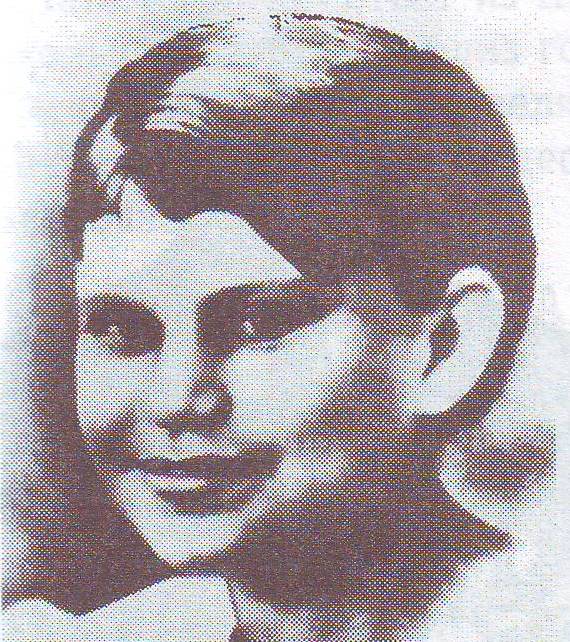 14 раз ходила в разведку,
     28 раз переплывала Дон
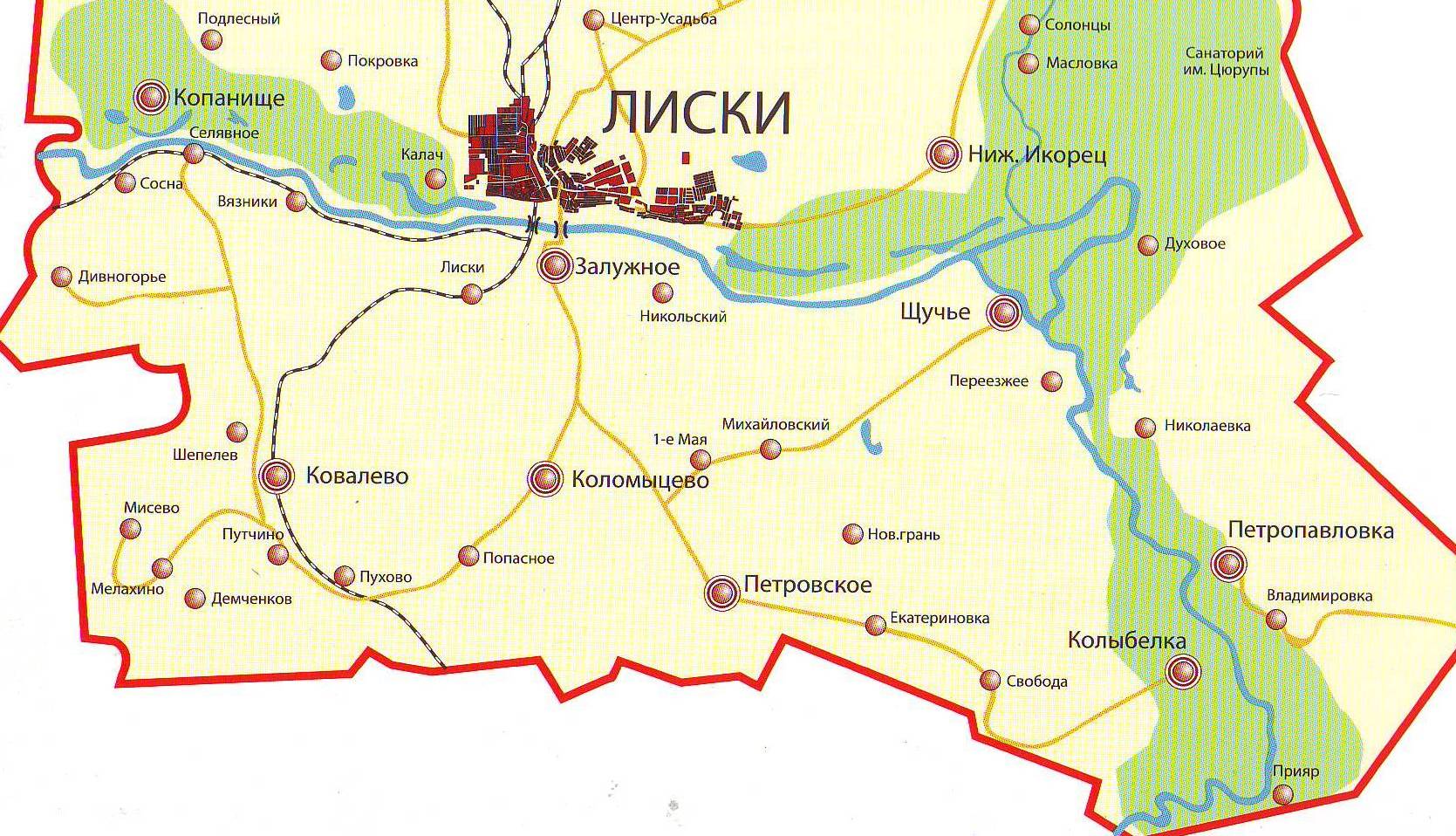 Петропавловка
9 августа 1942 года
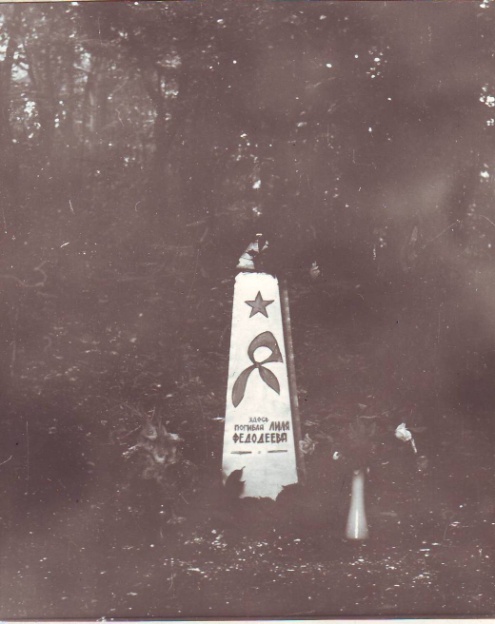 Место гибели Л. Федодеевой
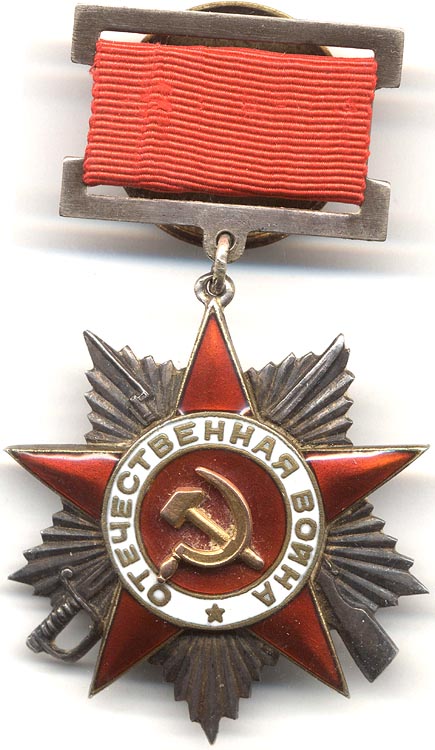 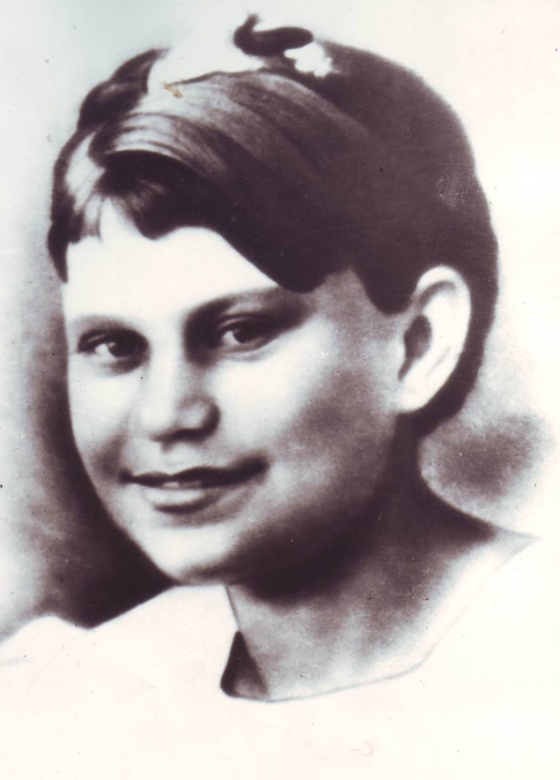 Указом Президиума Верховного Совета СССР
 от 10 мая 1965 года 
Лилия Алексеевна Федодеева 
посмертно награждена 
орденом Отечественной войны 
II степени.
Улица Лилии Федодеевой
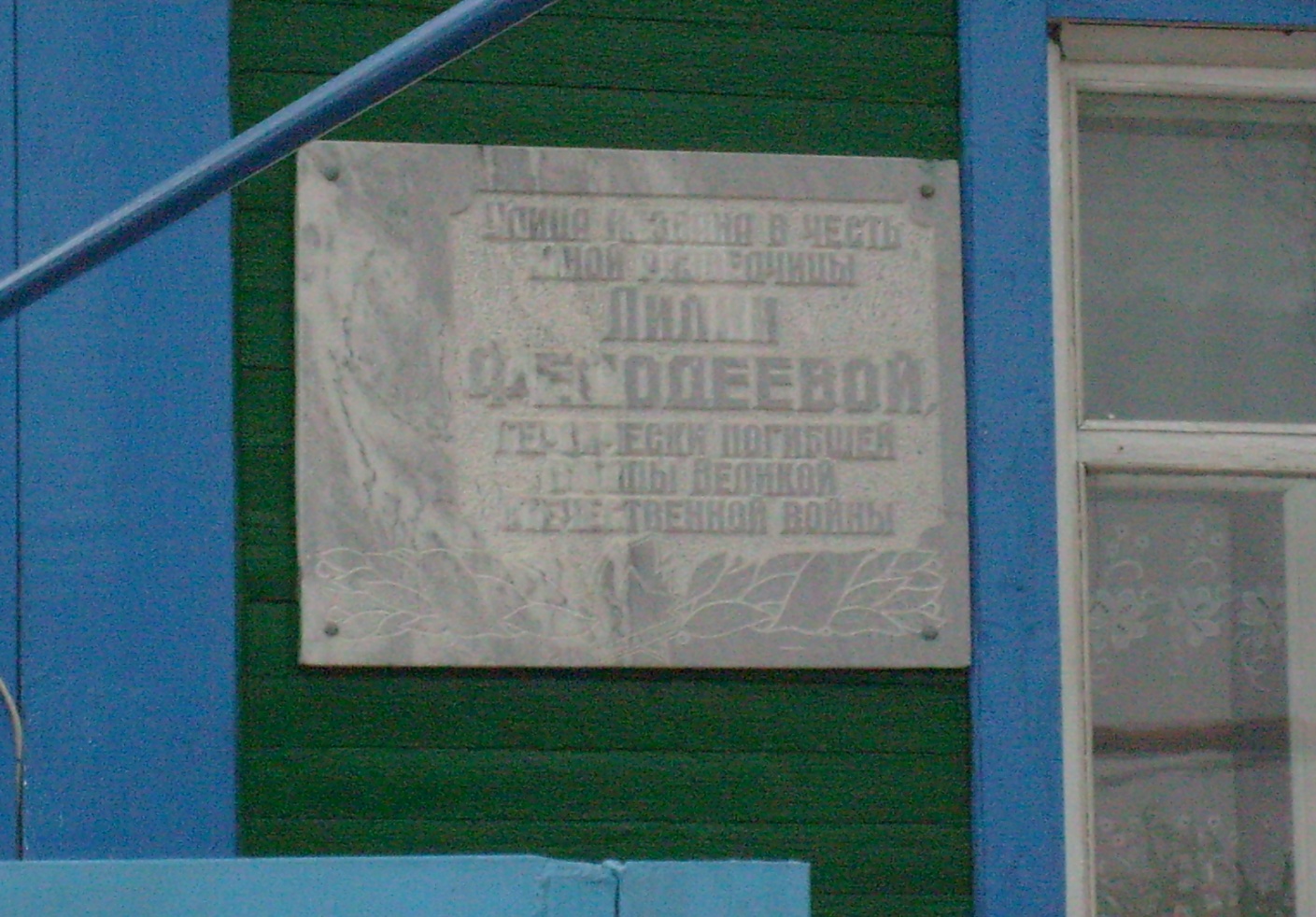 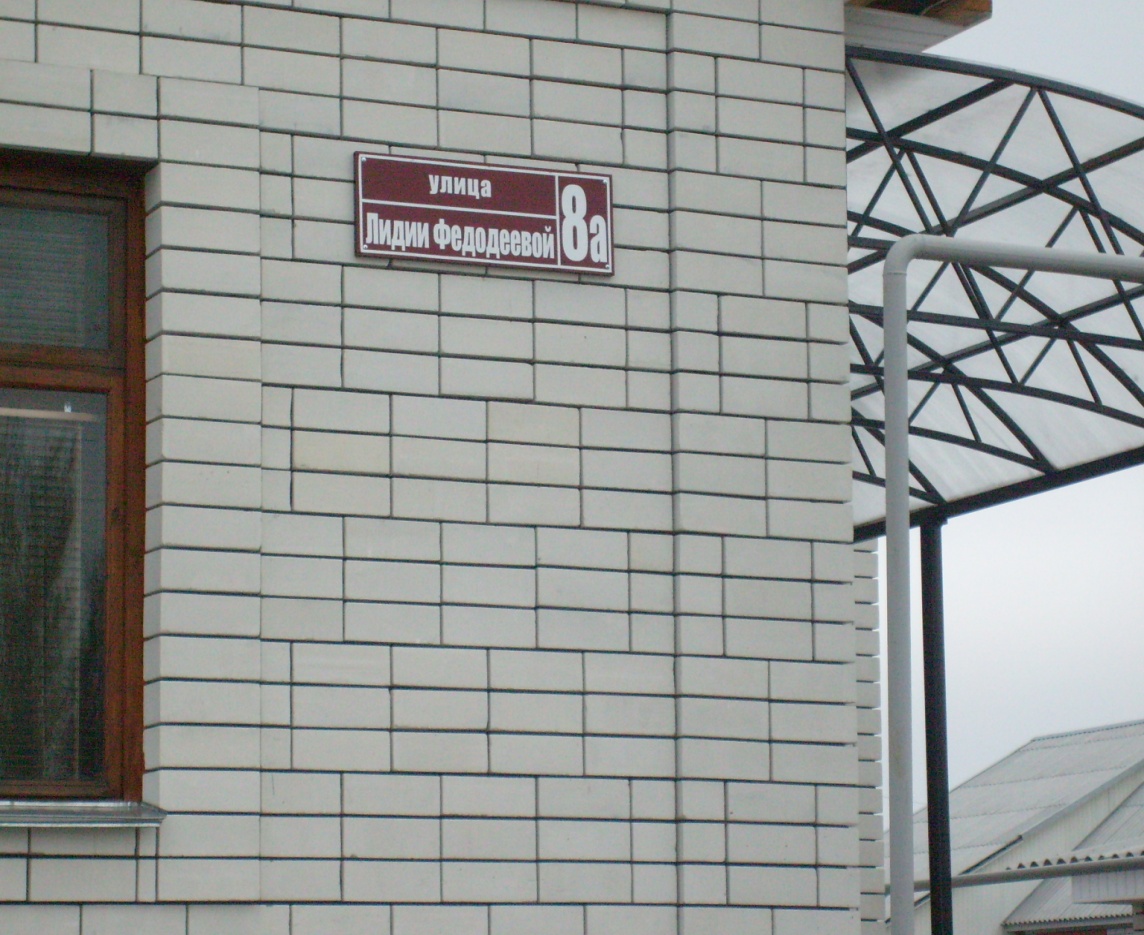 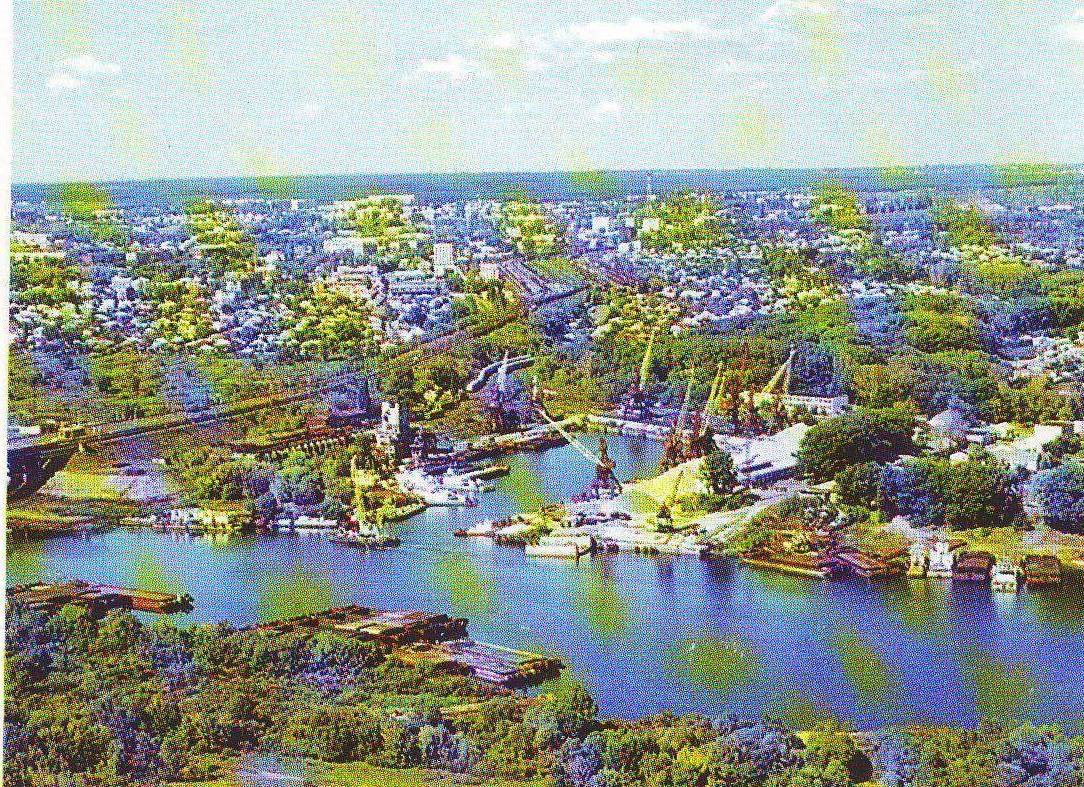 Речной порт
 в годы войны
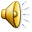 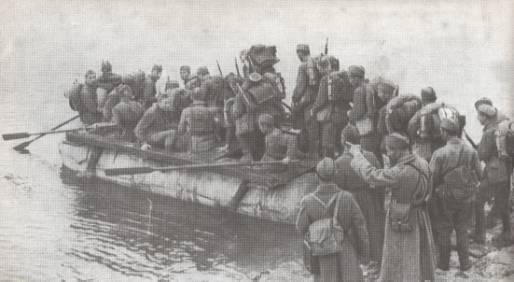 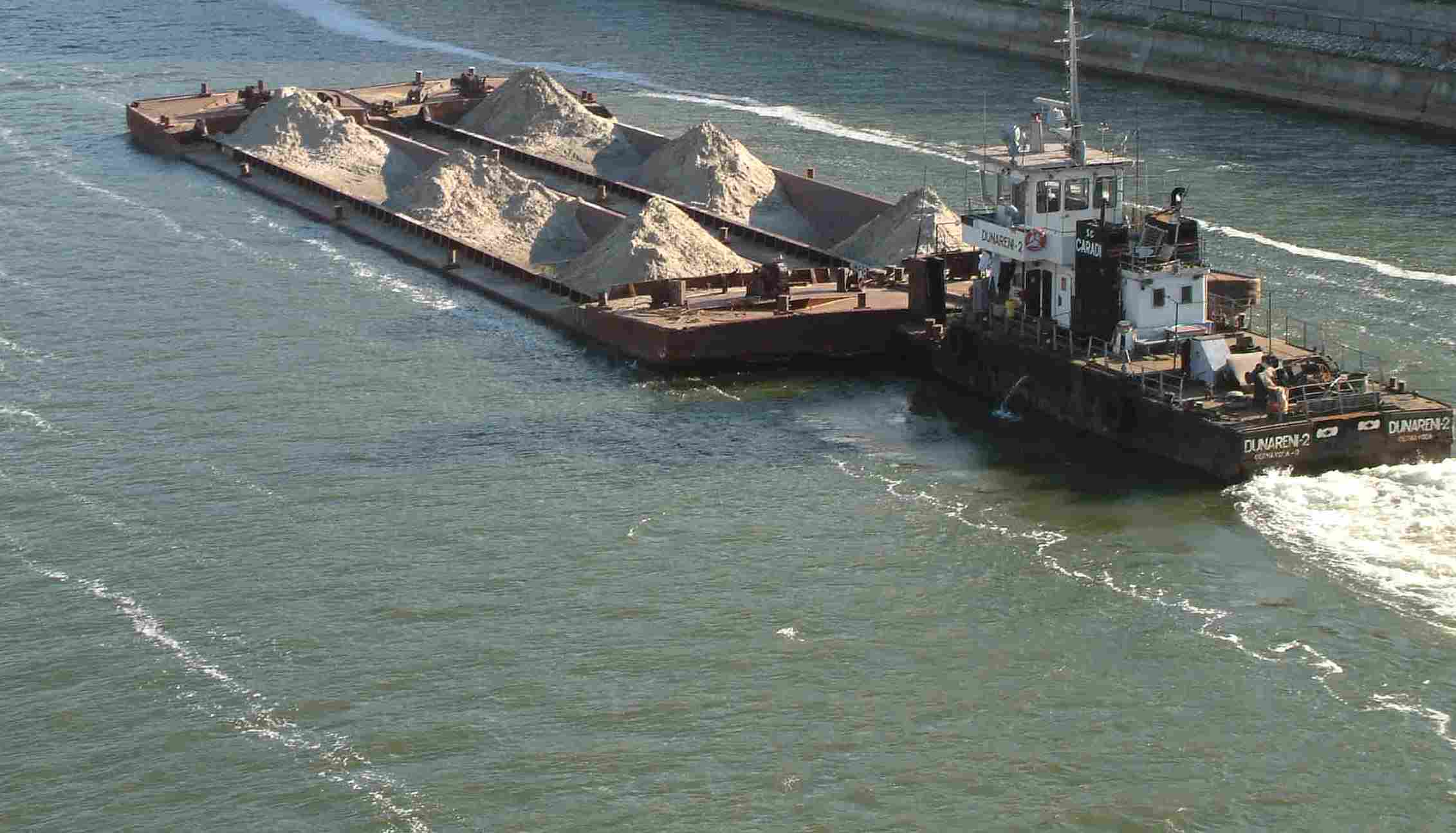 . На плавсредствах подвозился хлеб, фураж, сено и другие грузы для воинских частей.
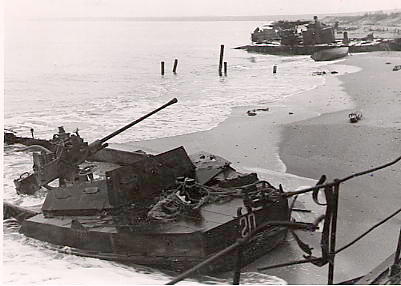 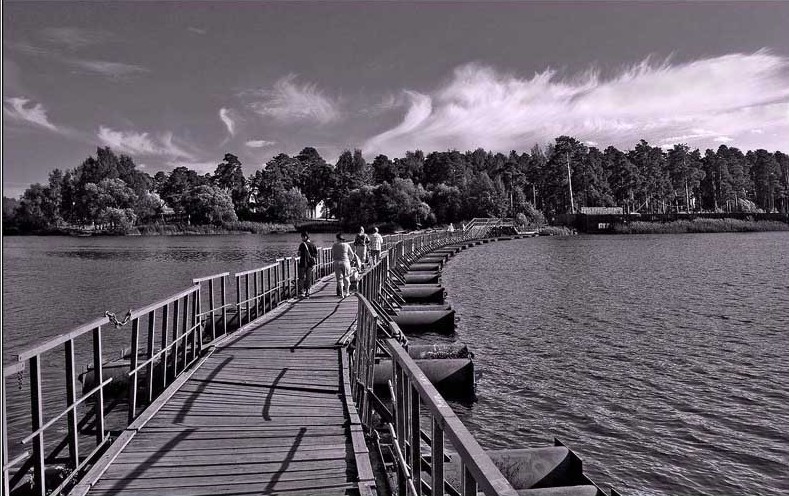 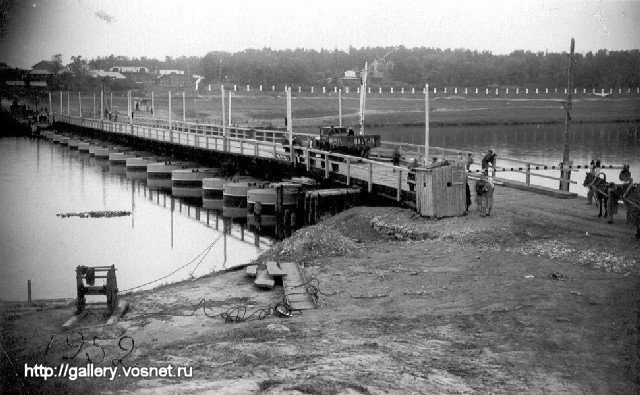 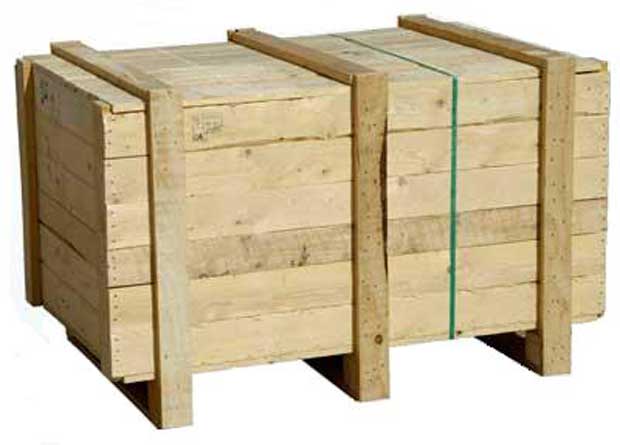 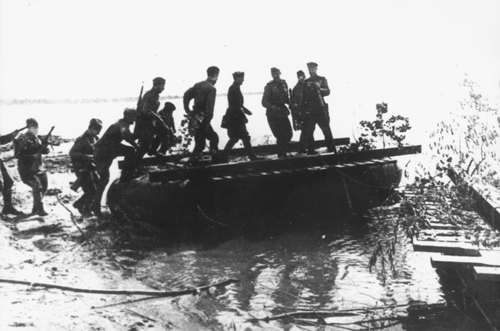 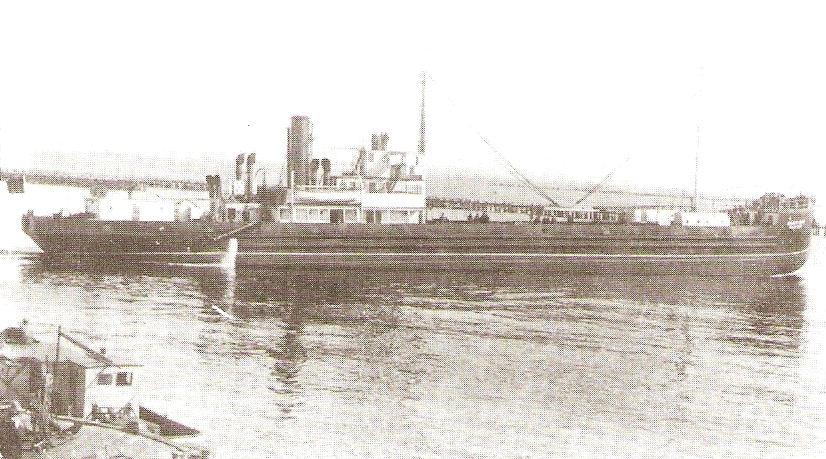 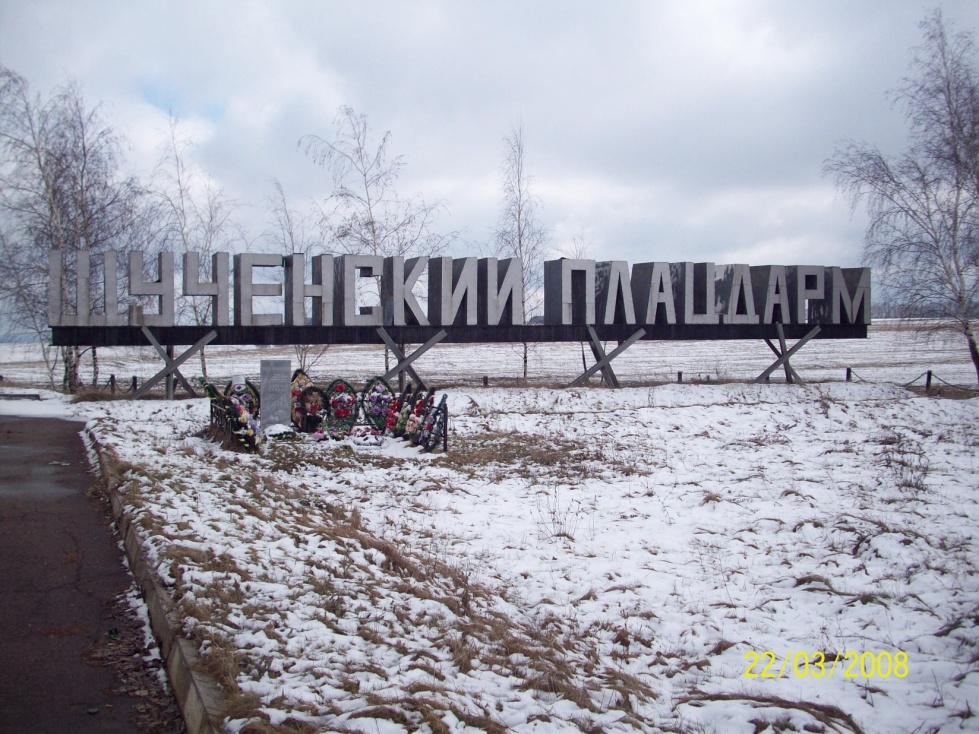 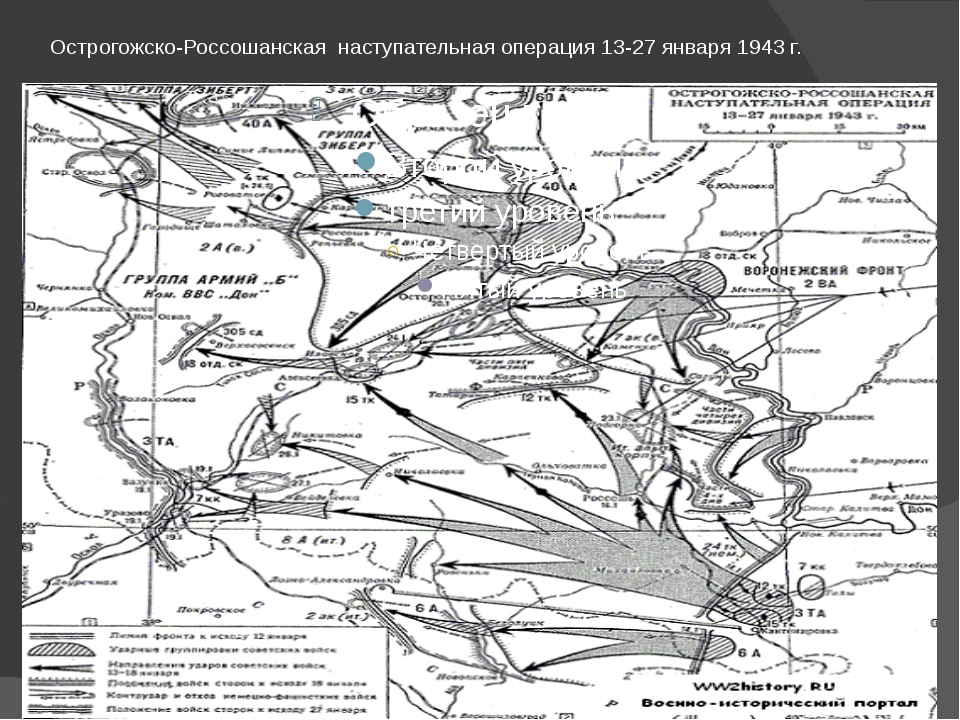 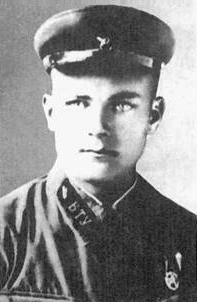 Старший лейтенант - Пётр Козлов
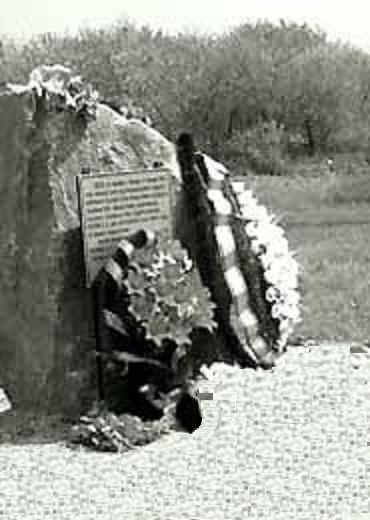 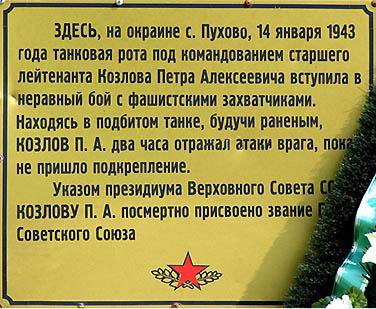 Девушки - зенитчицы охраняют  г.  Лиски
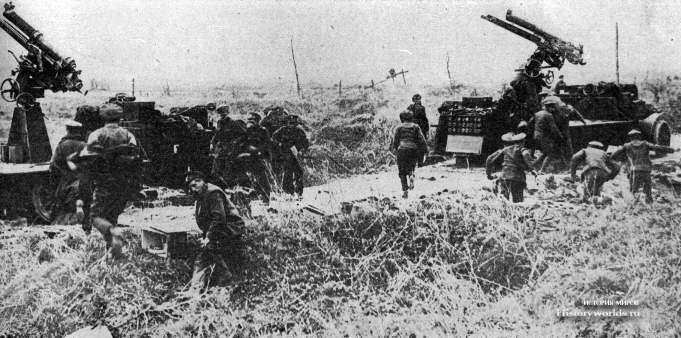 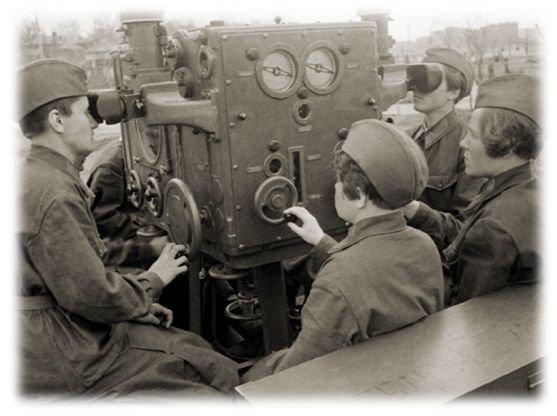 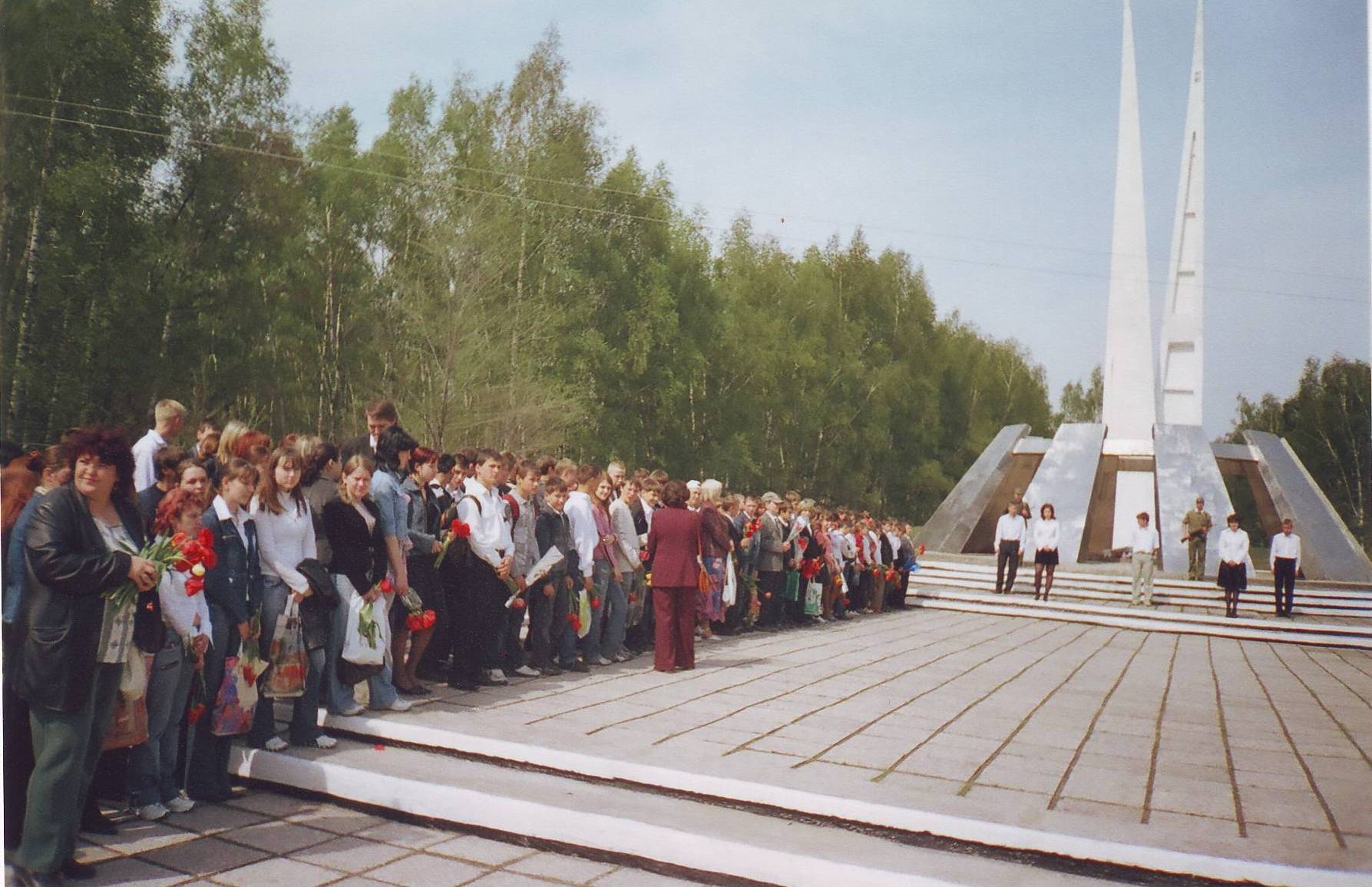 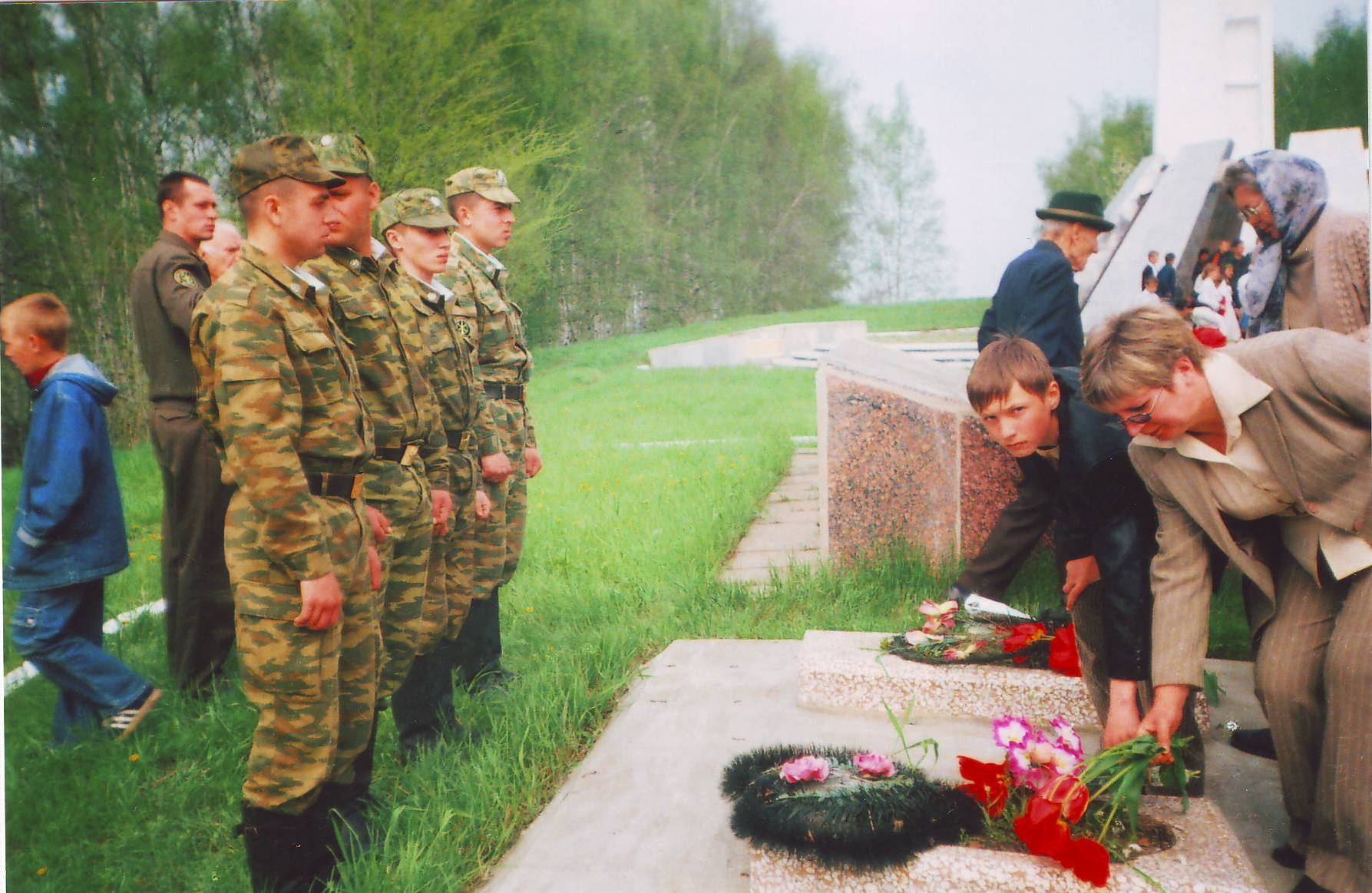 6 мая 1995 г. 
сюда был  перезахоронен
прах 4-х девушек-зенитчиц, погибших при защите 
Лискинского железнодорожного
узла в 1942 г.
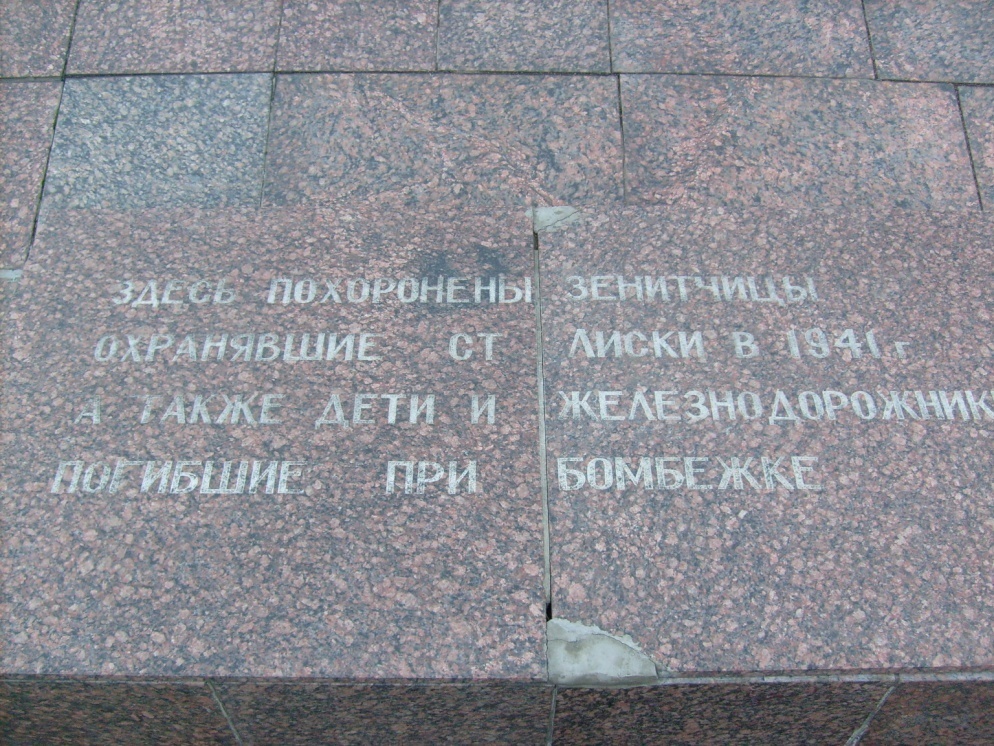 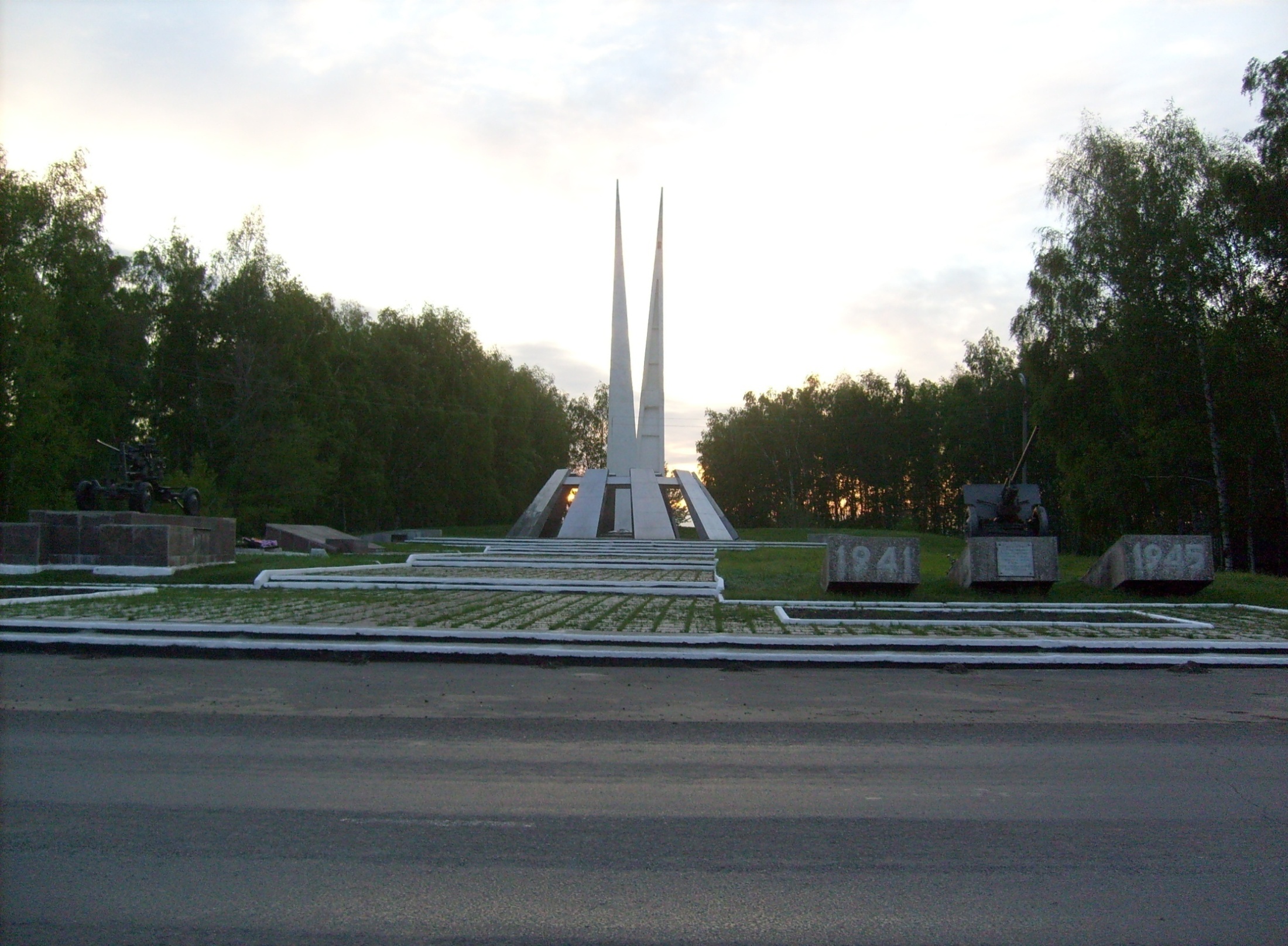 Героями не рождаются – героями становятся
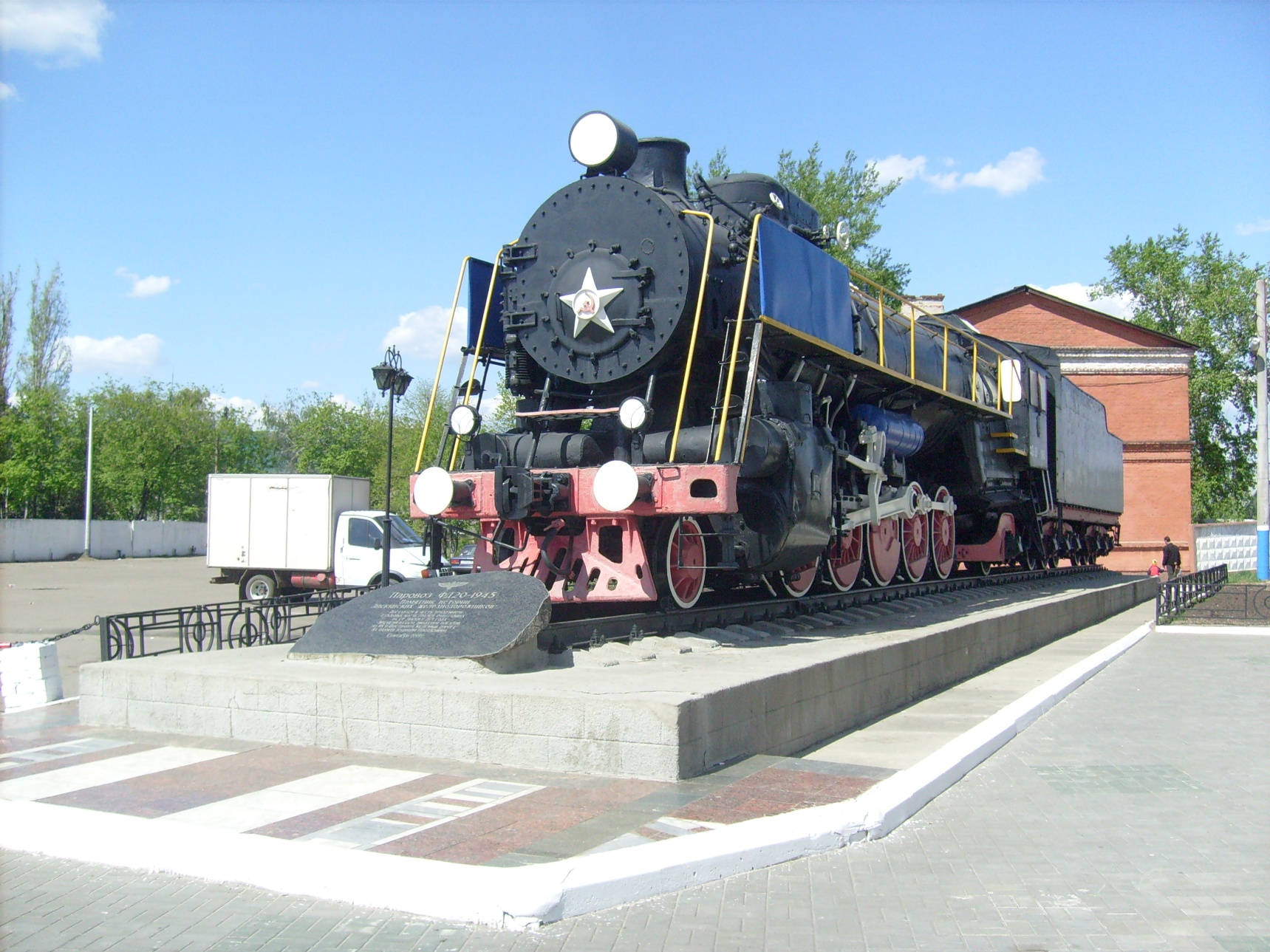 Город по праву можно назвать железнодорожным узлом – героем.
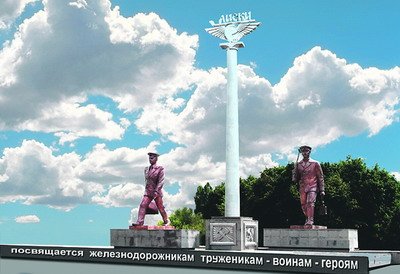 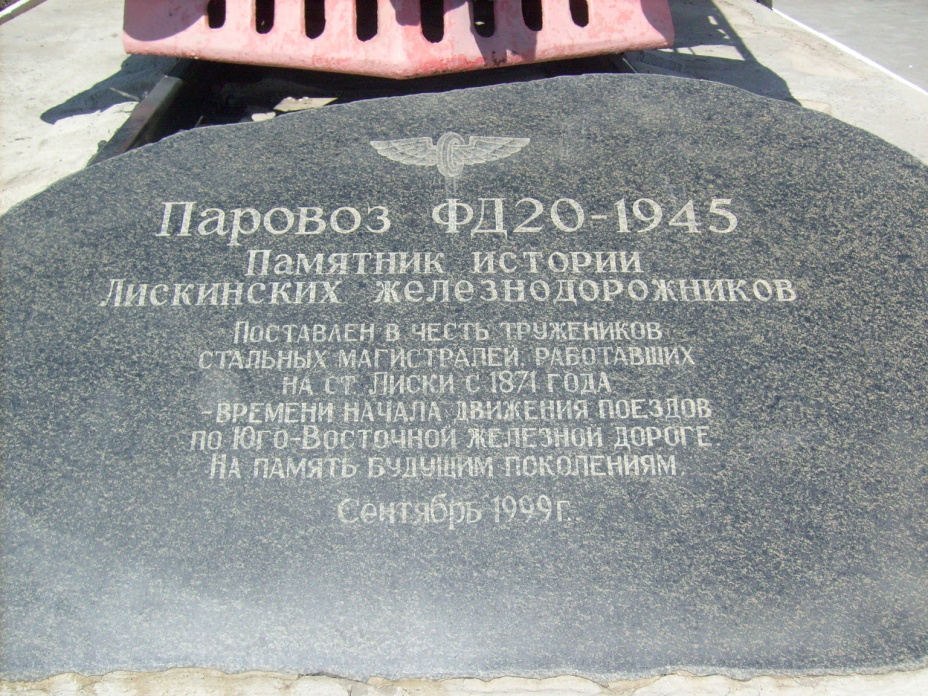 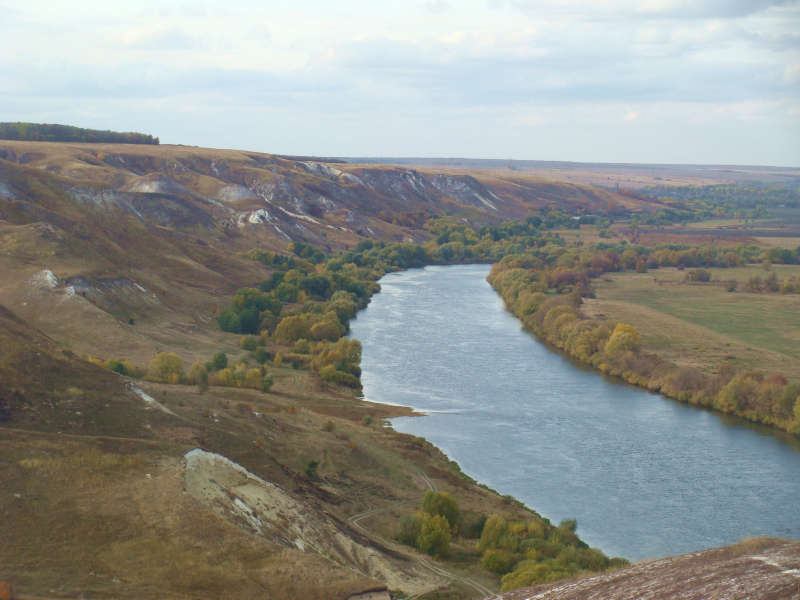 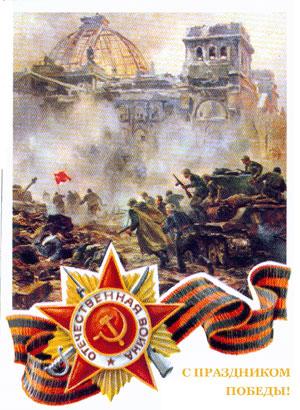 Вы в битве Родину спасли,
Преодолели все преграды.
Спасибо вам от всей земли,
За все спасибо вам, солдаты.
И в добрый час, счастливый час,
В час мирного рассвета,
Во имя вас, во имя вас
Мы празднуем Победу!
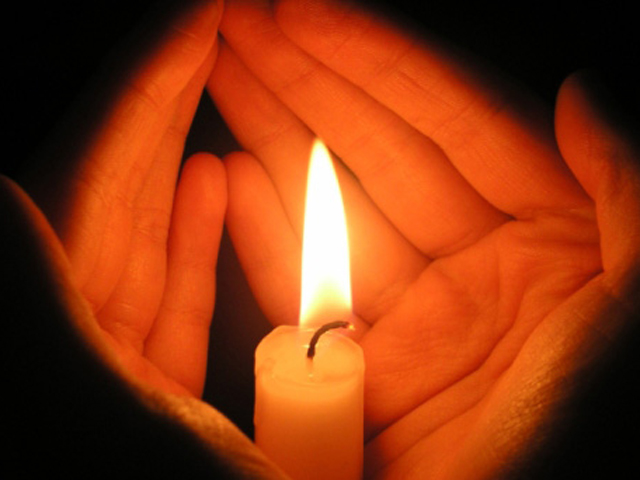 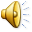 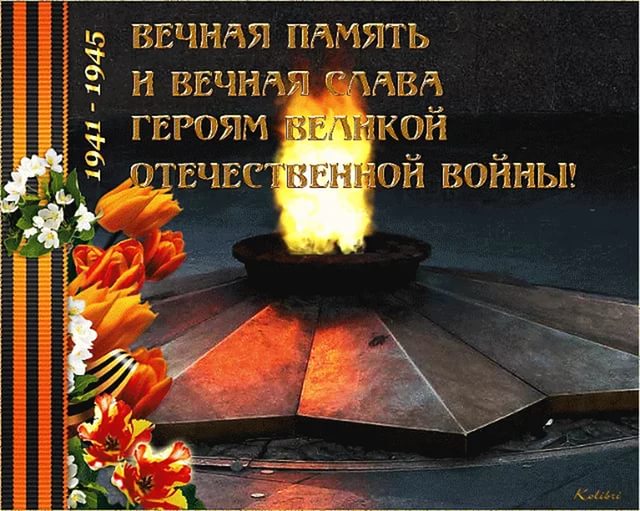 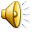